© 2010, Mike Murach & Associates, Inc.
Murach's PHP and MySQL, C22
Slide 1
© 2010, Mike Murach & Associates, Inc.
Murach's PHP and MySQL, C22
Slide 2
© 2010, Mike Murach & Associates, Inc.
Murach's PHP and MySQL, C22
Slide 3
© 2010, Mike Murach & Associates, Inc.
Murach's PHP and MySQL, C22
Slide 4
© 2010, Mike Murach & Associates, Inc.
Murach's PHP and MySQL, C22
Slide 5
PEAR
© 2010, Mike Murach & Associates, Inc.
Murach's PHP and MySQL, C22
Slide 6
© 2010, Mike Murach & Associates, Inc.
Murach's PHP and MySQL, C22
Slide 7
© 2010, Mike Murach & Associates, Inc.
Murach's PHP and MySQL, C22
Slide 8
© 2010, Mike Murach & Associates, Inc.
Murach's PHP and MySQL, C22
Slide 9
© 2010, Mike Murach & Associates, Inc.
Murach's PHP and MySQL, C22
Slide 10
© 2010, Mike Murach & Associates, Inc.
Murach's PHP and MySQL, C22
Slide 11
Note: factory() is a static method in the Mail class
© 2010, Mike Murach & Associates, Inc.
Murach's PHP and MySQL, C22
Slide 12
© 2010, Mike Murach & Associates, Inc.
Murach's PHP and MySQL, C22
Slide 13
Note: isError() is a static method in the PEAR class
© 2010, Mike Murach & Associates, Inc.
Murach's PHP and MySQL, C22
Slide 14
© 2010, Mike Murach & Associates, Inc.
Murach's PHP and MySQL, C22
Slide 15
Helper functions
Some task have common setup and use
E.G. mail
Most will have the same $options
Most will have similar $header structure
Most will have similar $body structure
Set up a common function to assist the common tasks
© 2010, Mike Murach & Associates, Inc.
Murach's PHP and MySQL, C22
Slide 16
© 2010, Mike Murach & Associates, Inc.
Murach's PHP and MySQL, C22
Slide 17
© 2010, Mike Murach & Associates, Inc.
Murach's PHP and MySQL, C22
Slide 18
© 2010, Mike Murach & Associates, Inc.
Murach's PHP and MySQL, C22
Slide 19
© 2010, Mike Murach & Associates, Inc.
Murach's PHP and MySQL, C22
Slide 20
© 2010, Mike Murach & Associates, Inc.
Murach's PHP and MySQL, C22
Slide 21
© 2010, Mike Murach & Associates, Inc.
Murach's PHP and MySQL, C22
Slide 22
© 2010, Mike Murach & Associates, Inc.
Murach's PHP and MySQL, C22
Slide 23
cURL
Using PHP to access other Web pages
© 2010, Mike Murach & Associates, Inc.
Murach's PHP and MySQL, C22
Slide 24
© 2010, Mike Murach & Associates, Inc.
Murach's PHP and MySQL, C22
Slide 25
© 2010, Mike Murach & Associates, Inc.
Murach's PHP and MySQL, C22
Slide 26
© 2010, Mike Murach & Associates, Inc.
Murach's PHP and MySQL, C22
Slide 27
© 2010, Mike Murach & Associates, Inc.
Murach's PHP and MySQL, C22
Slide 28
© 2010, Mike Murach & Associates, Inc.
Murach's PHP and MySQL, C22
Slide 29
© 2010, Mike Murach & Associates, Inc.
Murach's PHP and MySQL, C22
Slide 30
© 2010, Mike Murach & Associates, Inc.
Murach's PHP and MySQL, C22
Slide 31
© 2010, Mike Murach & Associates, Inc.
Murach's PHP and MySQL, C22
Slide 32
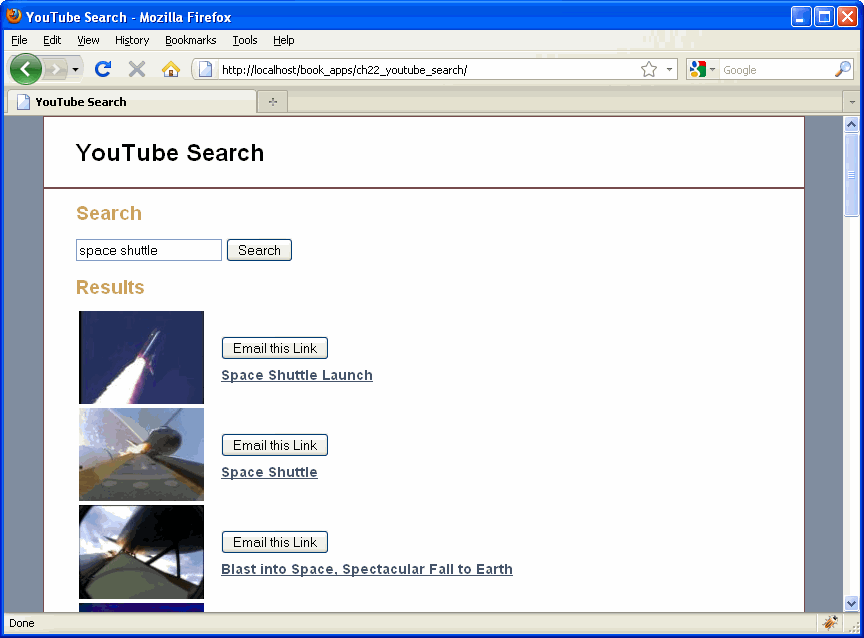 © 2010, Mike Murach & Associates, Inc.
Murach's PHP and MySQL, C22
Slide 33
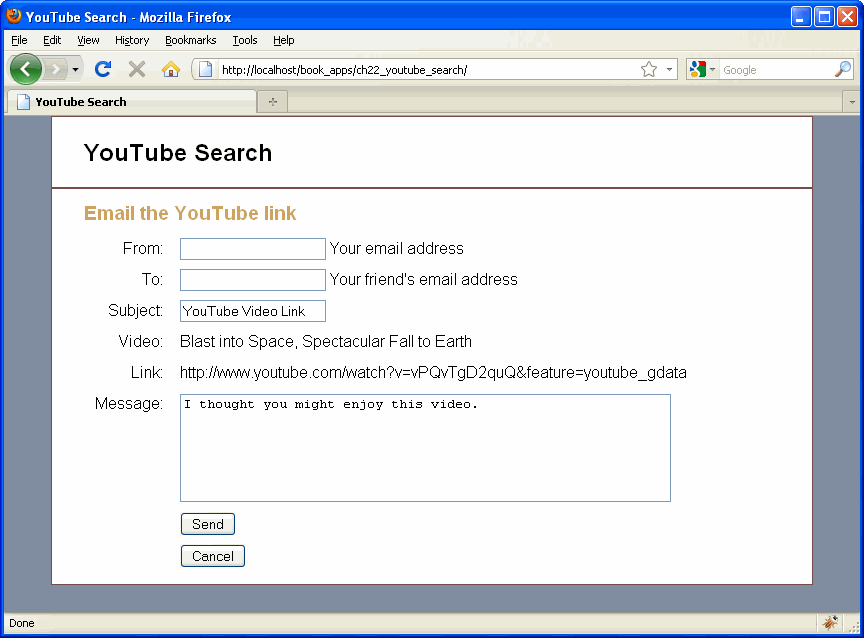 © 2010, Mike Murach & Associates, Inc.
Murach's PHP and MySQL, C22
Slide 34
© 2010, Mike Murach & Associates, Inc.
Murach's PHP and MySQL, C22
Slide 35
© 2010, Mike Murach & Associates, Inc.
Murach's PHP and MySQL, C22
Slide 36
© 2010, Mike Murach & Associates, Inc.
Murach's PHP and MySQL, C22
Slide 37
© 2010, Mike Murach & Associates, Inc.
Murach's PHP and MySQL, C22
Slide 38
© 2010, Mike Murach & Associates, Inc.
Murach's PHP and MySQL, C22
Slide 39
© 2010, Mike Murach & Associates, Inc.
Murach's PHP and MySQL, C22
Slide 40
© 2010, Mike Murach & Associates, Inc.
Murach's PHP and MySQL, C22
Slide 41
© 2010, Mike Murach & Associates, Inc.
Murach's PHP and MySQL, C22
Slide 42
© 2010, Mike Murach & Associates, Inc.
Murach's PHP and MySQL, C22
Slide 43
© 2010, Mike Murach & Associates, Inc.
Murach's PHP and MySQL, C22
Slide 44
© 2010, Mike Murach & Associates, Inc.
Murach's PHP and MySQL, C22
Slide 45
© 2010, Mike Murach & Associates, Inc.
Murach's PHP and MySQL, C22
Slide 46
© 2010, Mike Murach & Associates, Inc.
Murach's PHP and MySQL, C22
Slide 47
© 2010, Mike Murach & Associates, Inc.
Murach's PHP and MySQL, C22
Slide 48